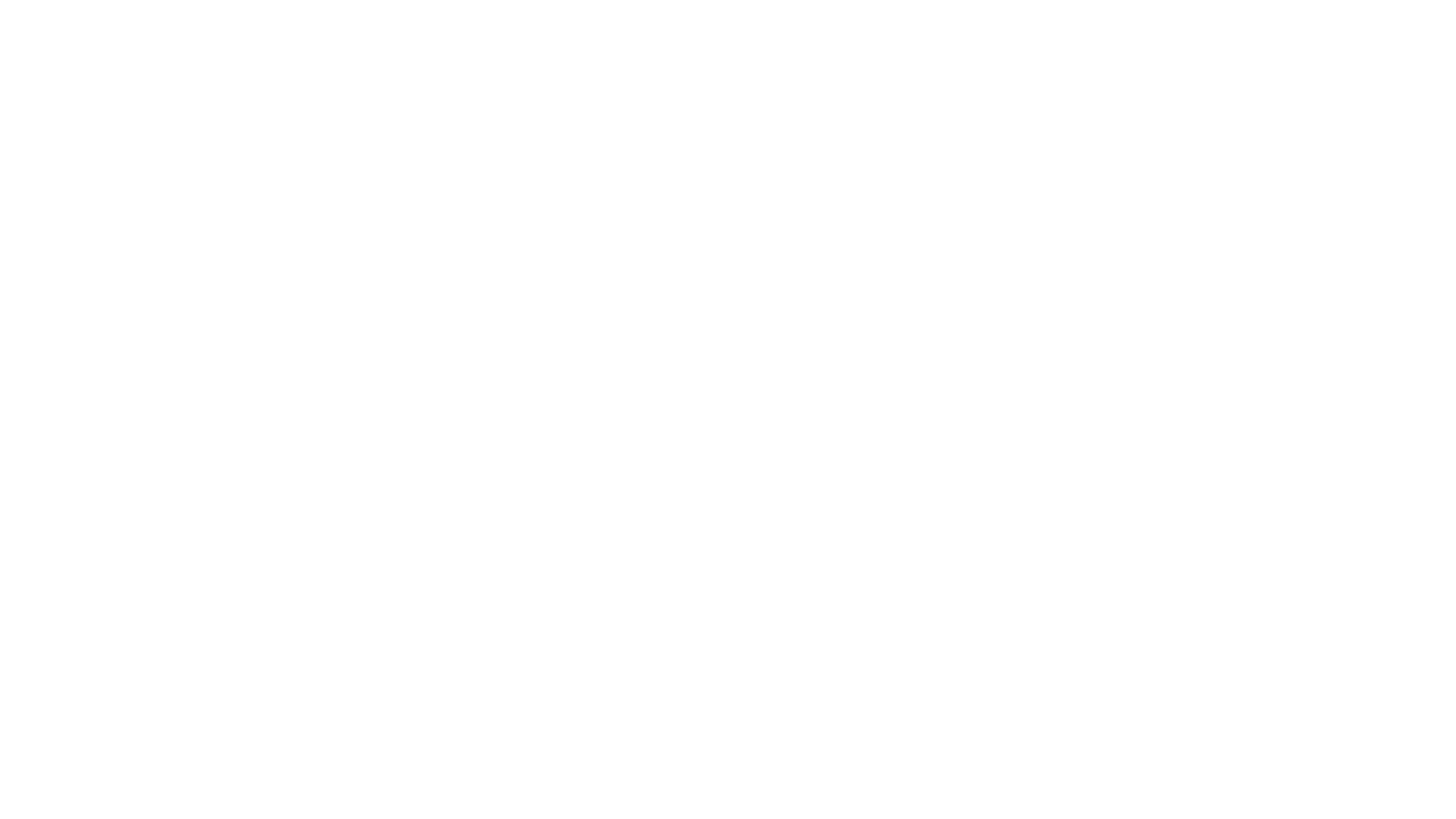 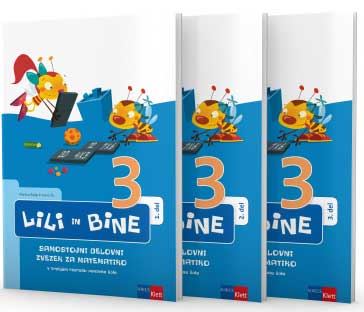 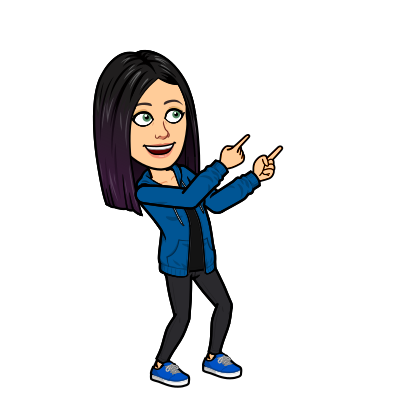 RAČUNAM DO 1000
PONEDELJEK, 11. 5. 2020
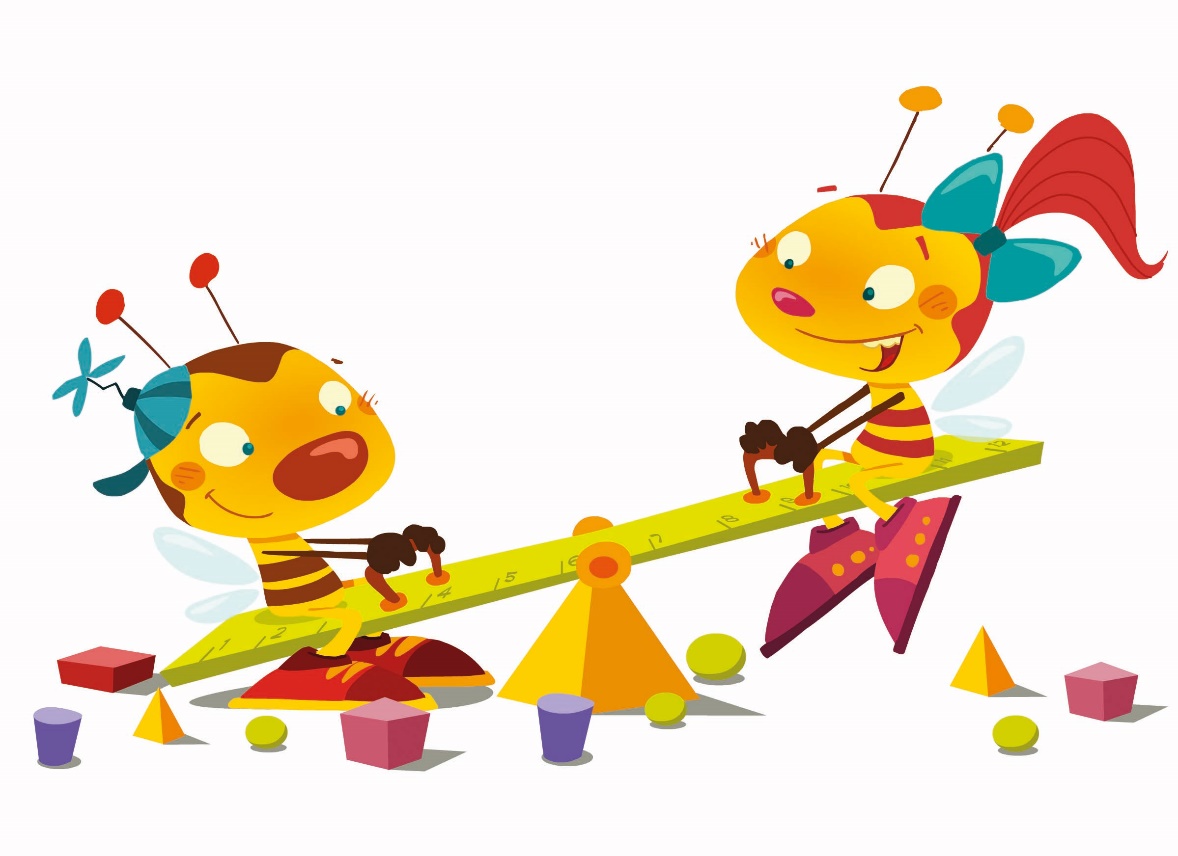 Danes se bomo nauči odštevati enice. Juhu!
Veselo na delo 
ODŠTEVAM ENICE
BESEDILNO NALOGO PREPIŠI V ZVEZEK
NASLOV: ODŠTEVAM ENICE
V vrtnariji so imeli 225 sadik solate. 3 sadike so se posušile. Koliko sadik še imajo?

RAČUN:
225 – 3 = 222

ODGOVOR:
Imajo še 222 sadik.
BESEDILNO NALOGO PREPIŠI V ZVEZEK
V ribniku je bilo 330 žab. Štorklja je 4 žabe pojedla. Koliko žab je še v ribniku?

RAČUN:
330 – 4 = 326

ODGOVOR:
V ribniku je še 326 žab.
Račune prepiši v zvezek in jih izračunaj.
329 – 3 = ____                                          720 – 6 = ____
677 – ____ = 674                                      830 – ____ = 824
748 – 6 = ____                                          560 – 9 = ____
____ – 0 = 291                                          ____ – 9 = 471
SREDA, 13. 5. 2020
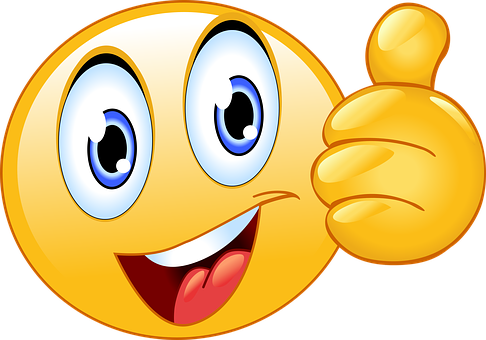 Danes nadaljuješ od tu naprej.
Naučil se boš še nekaj novega 
ODŠTEVAM ENICE
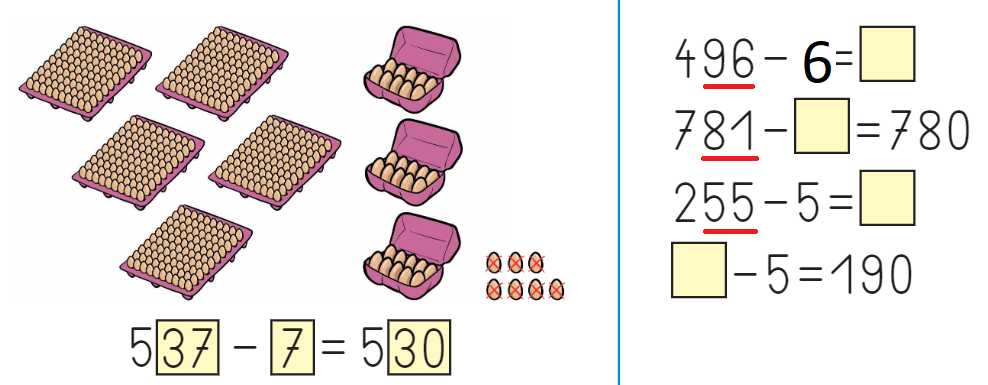 BESEDILNO NALOGO PREPIŠI V ZVEZEK
NASLOV: ODŠTEVAM ENICE
V ribniku je bilo 326 žab. Ponovno je priletela štorklja in ujela 6 žab. Koliko žab je sedaj v ribniku?

RAČUN:
326 – 6 = 320

ODGOVOR:
V ribniku je še 320 žab.
BESEDILNO NALOGO PREPIŠI V ZVEZEK
Minilo je nekaj časa in v ribniku se trenutno nahaja 313 žab. Koliko žab bo v ribniku, če jih štorklja poje 5?

RAČUN:
313 – 5 = 308

ODGOVOR:
V ribniku bo ostalo 308 žab.
Račune prepiši v zvezek in jih izračunaj.
496 – 6 = ____                                          694 – 5 = ____
781 – ____ = 780                                      194 – ____ = 188
255 – 5 = ____                                          277 – 9 = ____
____ – 5 = 190                                          ____ – 0 = 359